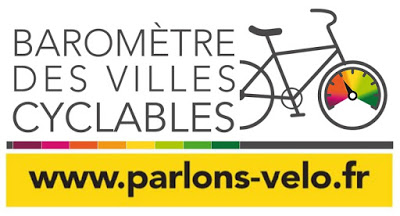 Ville de Poitiers
Le Baromètre des villes cyclables
Avec 113 000 réponses c’est  
La plus grande enquête jamais réalisée auprès des cyclistes en France 
316 communes sélectionnées (>50 réponses)
26 questions   notées de 1 à 6  et regroupées en 5 thèmes




Un classement des 3 premières villes dans 5 catégories de villes 
(0-20 000( 
(20 000 -50 000( 
(50 000-100 000(                    Poitiers
(100 000-200 000(   
(plus de 200 000 habitants

Une catégorisation du climat vélo en 7 classes
A Très favorable
B Favorable
C Plutôt favorable
D Moyennent favorable                  
E Plutôt défavorable
F Défavorable
G Très défavorable
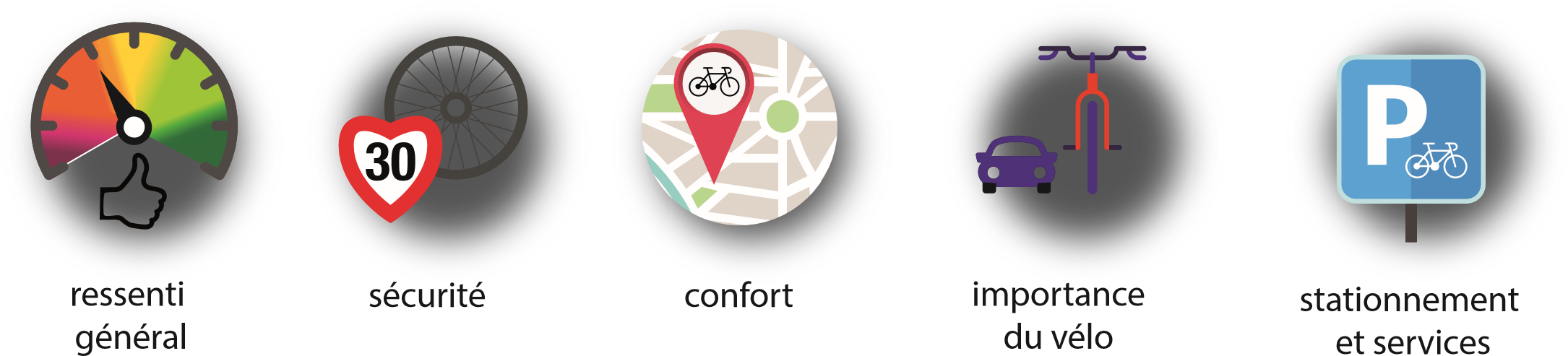 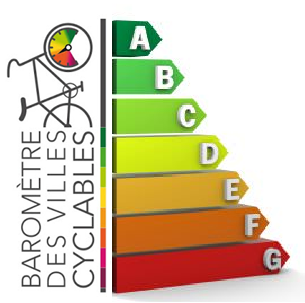 Poitiers
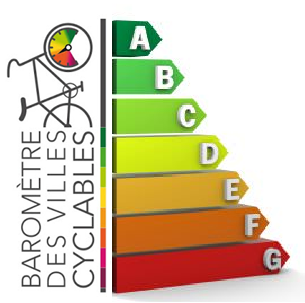 Ville de Poitiers
Note : 2,97 /6
Catégorie : 50 000 à 100 000 habitants
Classement : non classé

Réponses valides : 294
Réponses pour 1000 habitants : 3,4
Disparité des notes : faible
Plutôt défavorable
Climat vélo
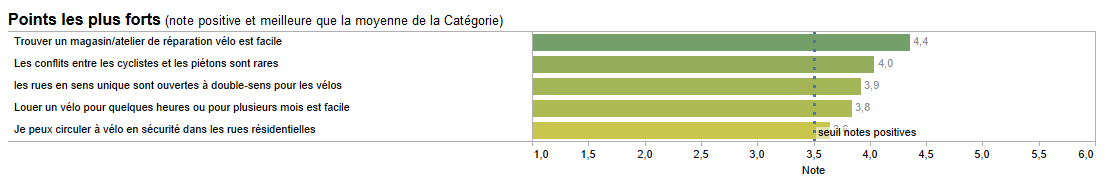 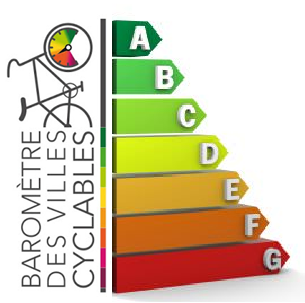 Ville de Poitiers
Note : 2,97 /6
Catégorie : 50 000 à 100 000 habitants
Classement : non classé

Réponses valides : 294
Réponses pour 1000 habitants : 3,4
Disparité des notes : faible
Plutôt défavorable
Climat vélo
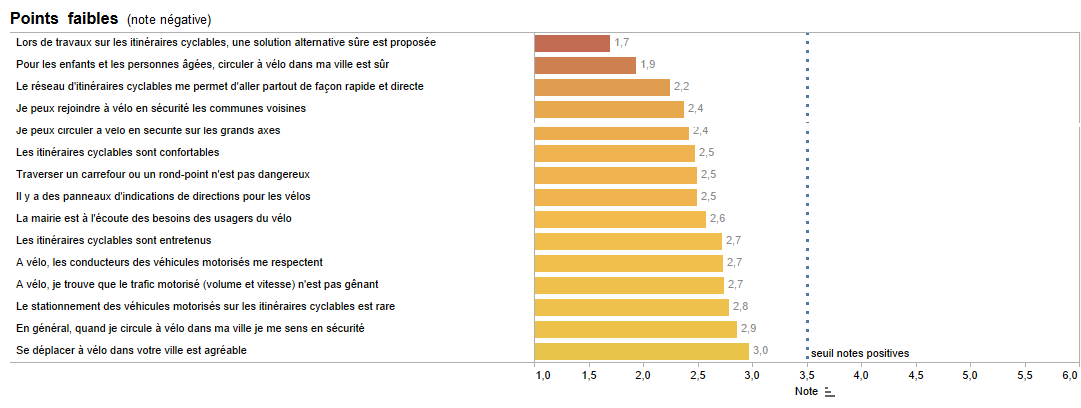 Participation
Participation plutôt faible à Poitiers (296 réponses)
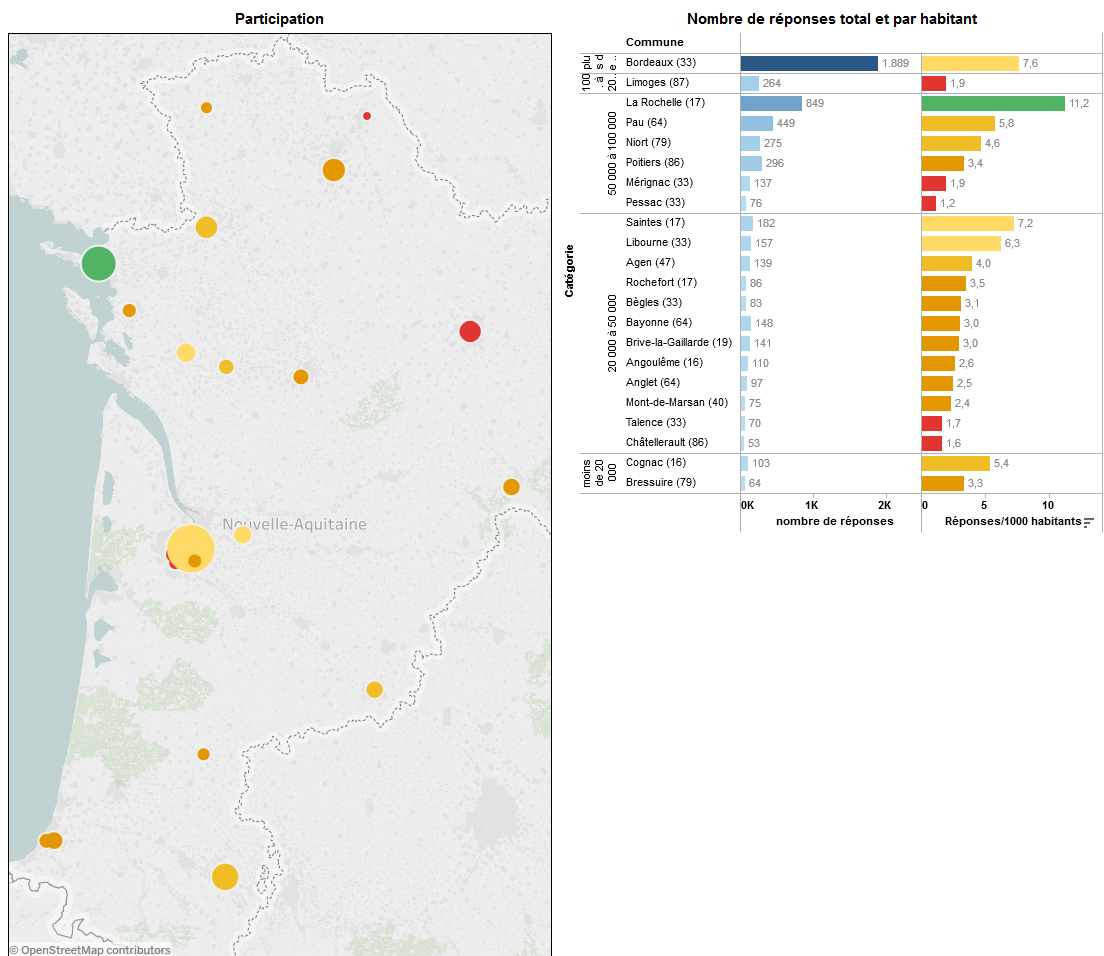 Participation
Profil des répondants à Poitiers
	       majoritairement  25-64 ans  

	       plus masculin (61%  hommes)

	       des cyclistes quotidiens : 86% se déplacent plusieurs fois par           		semaine à vélo

	       des cyclistes qui supportent mal le trafic motorisé (78% préfèrent être séparés du trafic)
Participation
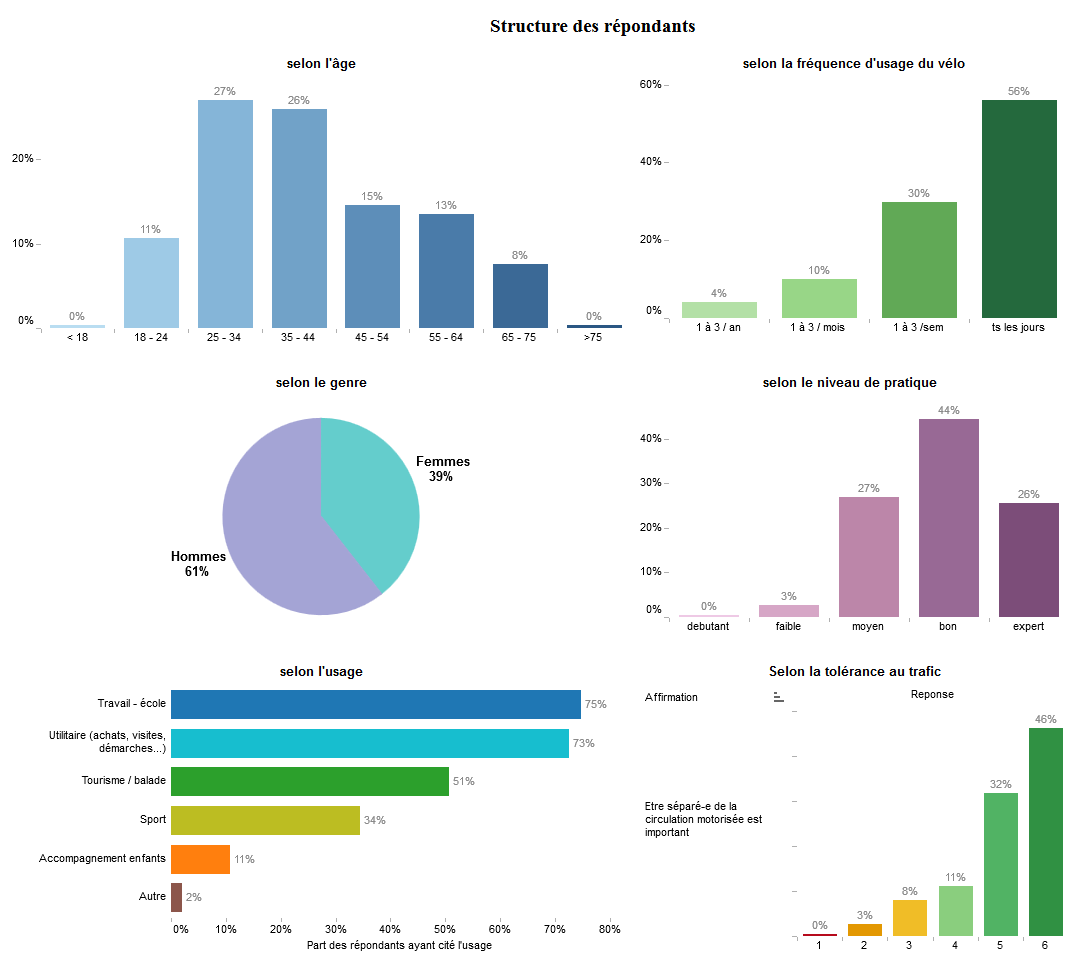 Notes détaillées Poitiers
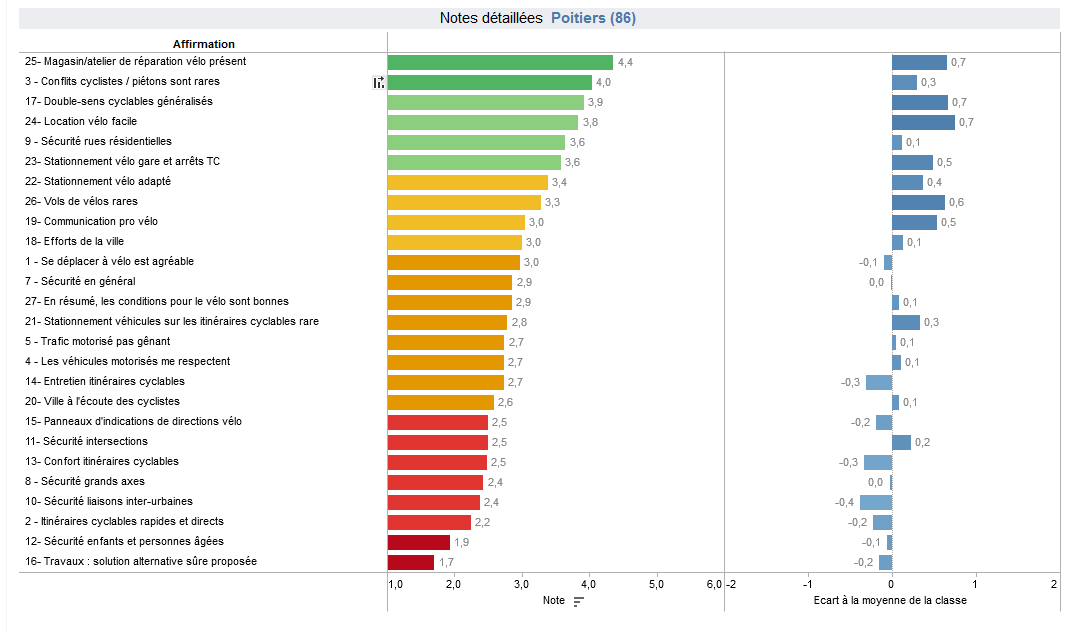 Note sur 6  (1 : pas du tout d’accord / 6 tout à fait d’accord)
Comparaison avec les villes Poitiers La Rochelle Niort
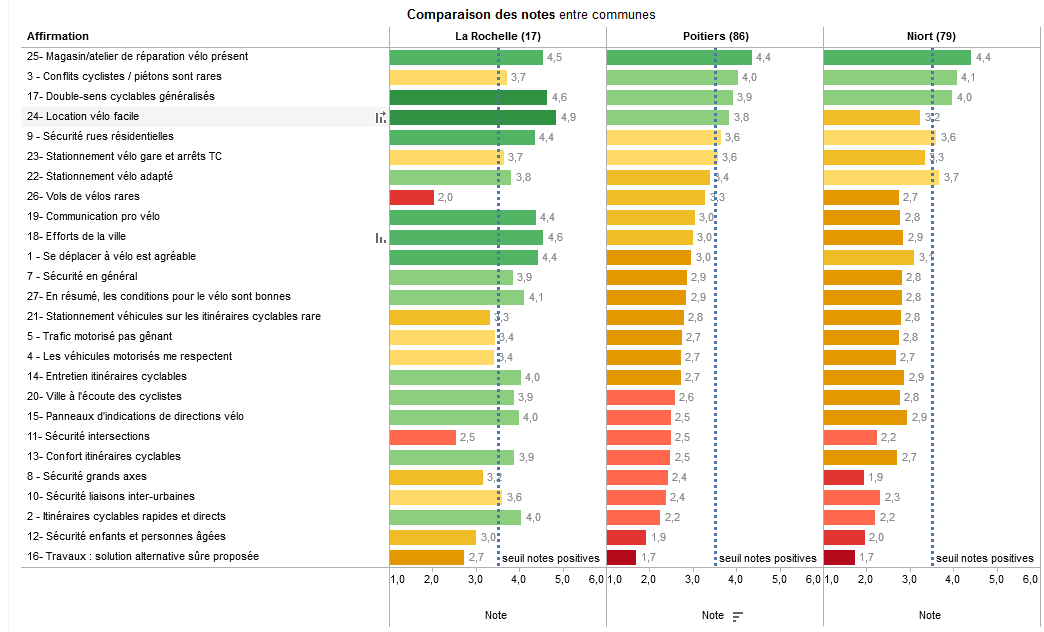 Note sur 6  (1 : pas du tout d’accord / 6 tout à fait d’accord)
Préconisations des répondants Poitiers
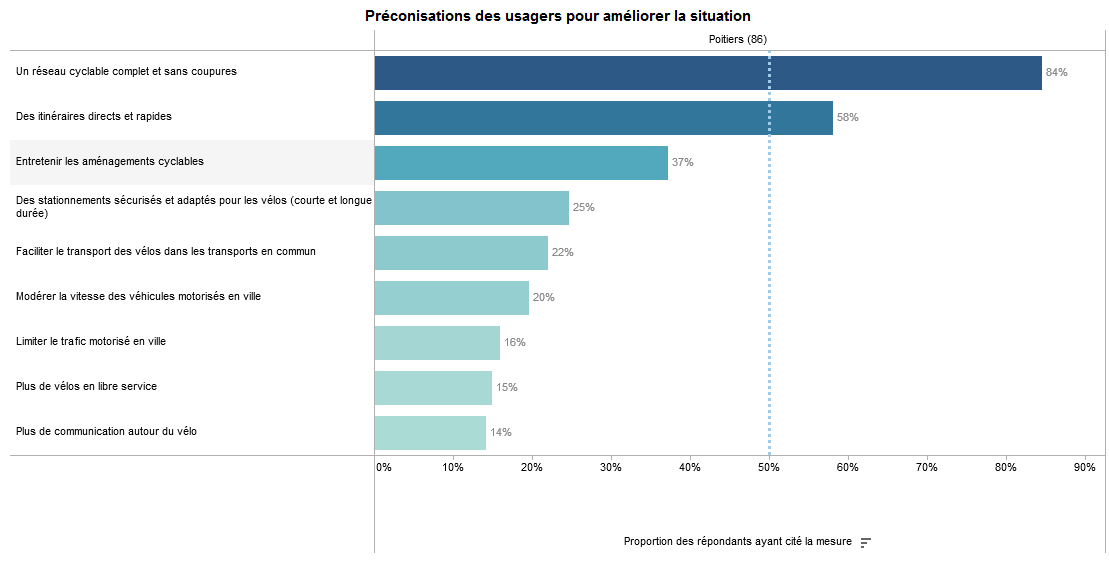 Points noirs Poitiers
Commentaires Poitiers
Synthèse Poitiers
Le service de location de VAE mis en place par la Mairie de Poitiers a été un vrai levier pour le développement des déplacements à vélo dans l’agglomération poitevine, en particulier à cause du relief. On note que la circulation à vélo dans les zones résidentielles, où la circulation automobile est peu dense, ne pose pas particulièrement de problème.

On constate cependant avec ces réponses, que le principal frein à l’utilisation du vélo est la cohabitation avec les véhicules motorisés, en particulier sur les axes très fréquentés, d’où la nécessité de développer un réseau cyclable cohérent, sécurisé, continu, et séparé des voies motorisées dès que c’est possible. 
La demande est également forte d’une sensibilisation des usagers motorisés à la cohabitation avec les cyclistes/piétons.

Le principal point noir reste la liaison Centre ville - Campus/CHU, avec en particulier la rue du faubourg du pont neuf. Sécuriser cet itinéraire pour la circulation des cyclistes permettrait un vrai report modal sur le vélo, dans une ville à forte population étudiante.